Procedural Textures
Primitives
glsl has some built-in functions that can be used to generate simple textures







returns 0.0 if x < a, 1.0 otherwise
float f = step(a, x);
f
1
0
a
Primitives
returns 0.0 if x < a, 1.0 if x > b, and performs smooth interpolation between a and b
float f = smoothstep(a, b, x);
f
1
0
a
b
Primitives
a pulse can be formed using two steps
can also use smoothstep to generate a smooth pulse (p189)
float f = step(a, x) – step(b, x);
1
f
0
a
b
Primitives
clamp restricts a value to lie within a range
float f = clamp(x, a, b);
1
f
b
a
0
a
b
Primitives
mod is useful for generating periodic functions
for any function f(x) where 0 <= x < 1			  f( mod(x, a) / a)is periodic
works best if f(0) = f(1)  and f’(0) = f’(1)
Primitives
consider the following fragment shader
in vec2 vST;
	out vec4 fFragColor;
	void main( )
	{
		const float N = 16;
		const float F = 1.0 / N;
		float x = mod(vST.s, F) / F;
		float r = smoothstep(0.4, 0.6, x);
		fFragColor = vec4( r, 1., 0., 1. );
	}
Primitives
N=2
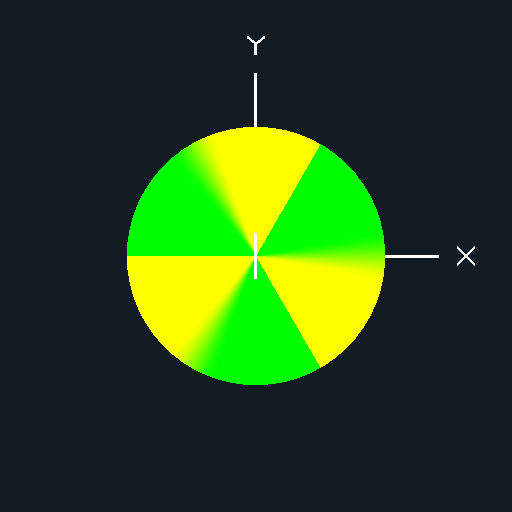 N=3
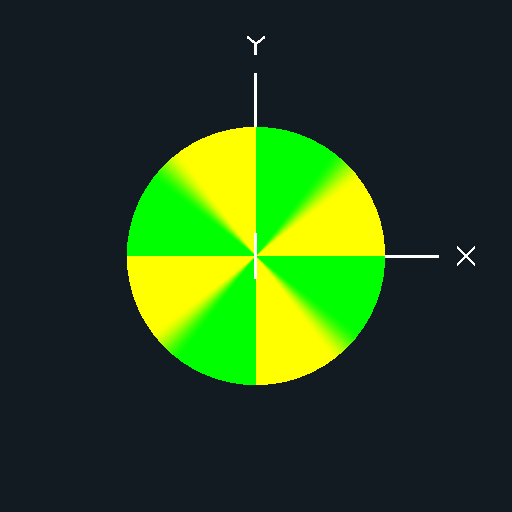 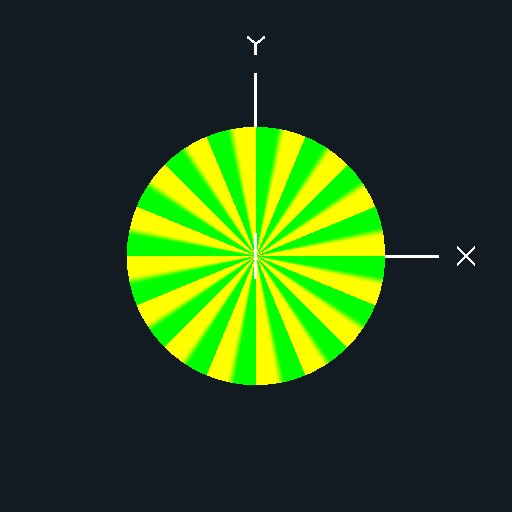 N=4
N=16
Primitives
somewhat better using a smooth pulse
in vec2 vST;
	out vec4 fFragColor;
	void main( )
	{
		const float N = 16;
		const float F = 1.0 / N;
		float x = mod(vST.s, F) / F;
		float r = smoothstep(0.0, 0.2, x) –
		          smoothstep(0.5, 0.7, x);
		fFragColor = vec4( r, 1., 0., 1. );
	}
Primitives
N=2
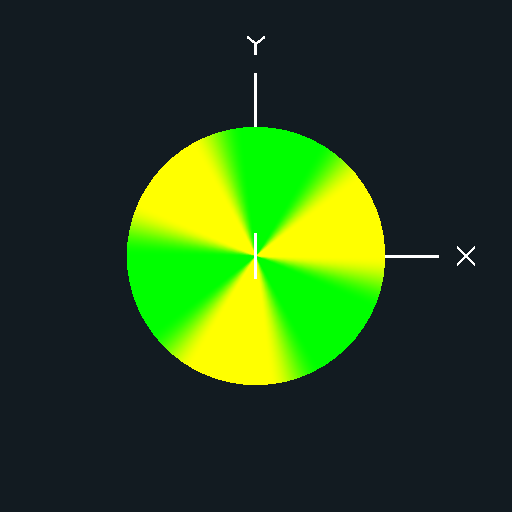 N=3
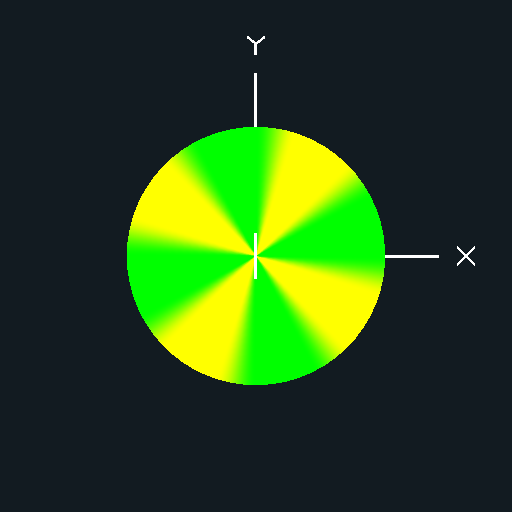 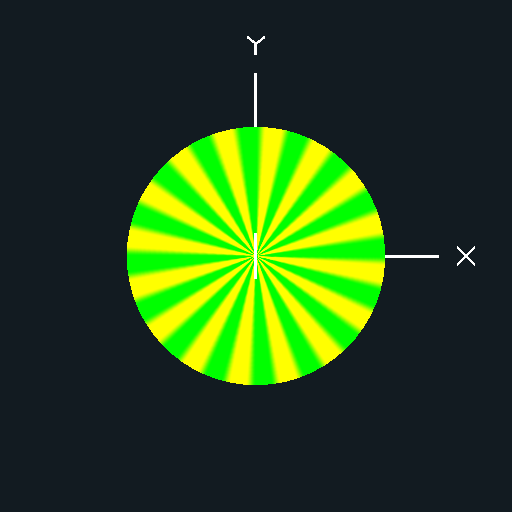 N=4
N=16
Primitives
others
sin
cos
abs
mod(x, a) / a will produce a sawtooth pattern
splines are common primitives, but not supported directly in glsl
Irregular Textures
many natural textures are irregular and cannot easily be described using the previous simple primitive functions
natural phenomenon (clouds, fire, smoke)
natural materials (marble, wood, mountains)
man-made materials (stucco, asphalt, cement)
surface imperfections (rust, dirt, wear)
pattern imperfections (wiggles, bumps, color variation)
motion imperfections
in 1985 Ken Perlin described a method of procedural texture generation called “noise”
Noise Textures
noise textures are not true noise in the sense that they are not truly random
a truly random function is not useful for most image generation purposes because we want repeatability
i.e., the texture value for (s, t) should always be the same
otherwise the texture will change everytime we render the object!
also, the texture values in a small neighborhood around (s,t) should be similar
otherwise small changes to (s, t), such as what would occur when the camera or object moves, might produce dramatically different images
Noise Texture Properties
a noise function should have certain properties
continuous function that appears random
repeatable, i.e., the texture value for any (s, t) is constant
has a well defined range, usually [0, 1] or [-1, 1] 
does not show obvious regular or periodic patterns
isotropic (rotationally invariant)
can be defined in 1, 2, 3 or higher dimensions
Lattice Noise Textures
many of the noise functions used in graphics are lattice based
generate random points at regularly spaced intervals
interpolate between the points using a continuous function
usually a cubic or quintic spline
see textbook p215-220
Value Noise Textures
“value” noise interpolates the lattice points and assumes that the gradient at each lattice point is zero (or has a “natural” value)
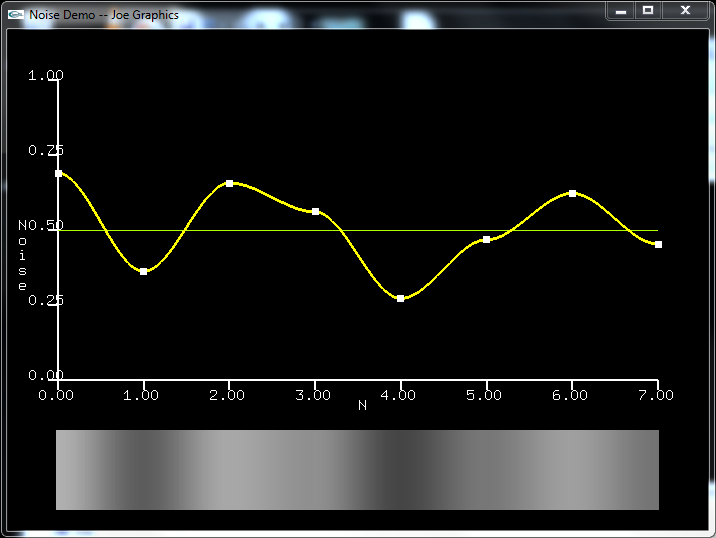 Gradient Noise Textures
“gradient” noise has a value of zero at each lattice point with a pseudorandom gradient
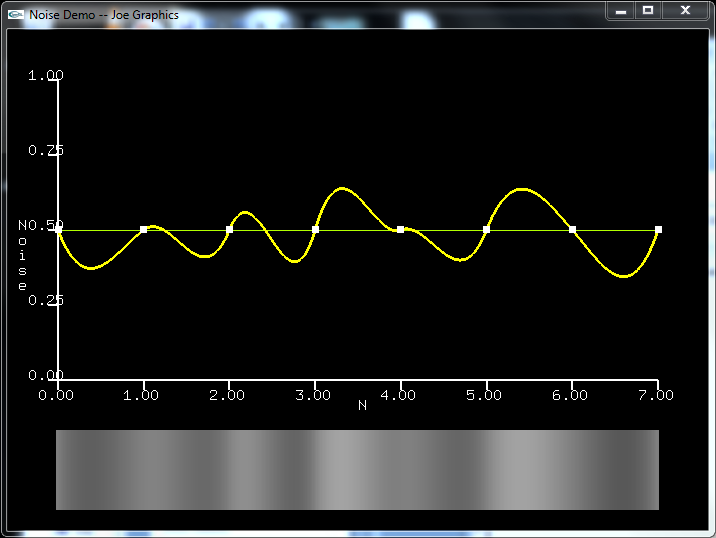 Value+Gradient Noise Textures
“value + gradient” noise interpolates each lattice point with a pseudorandom gradient
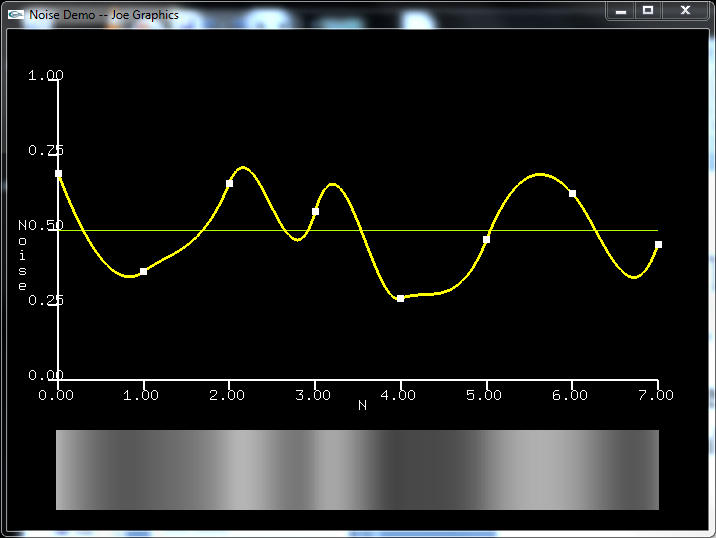 Value vs Gradient
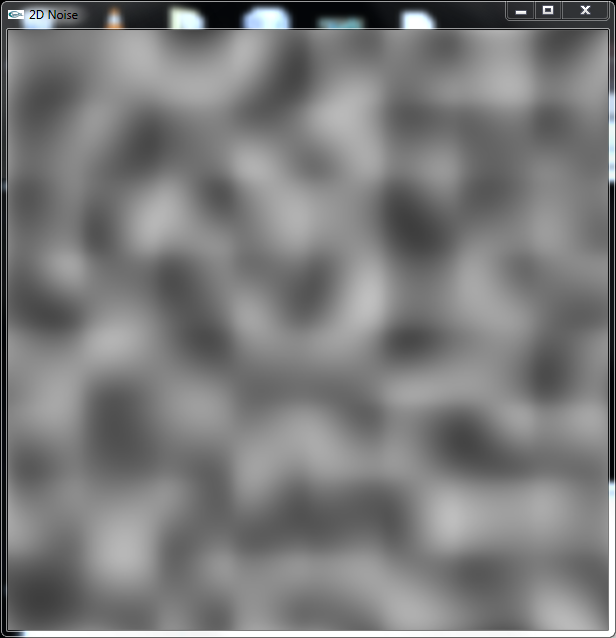 value noise
gradient noise
Gradient vs Value+Gradient
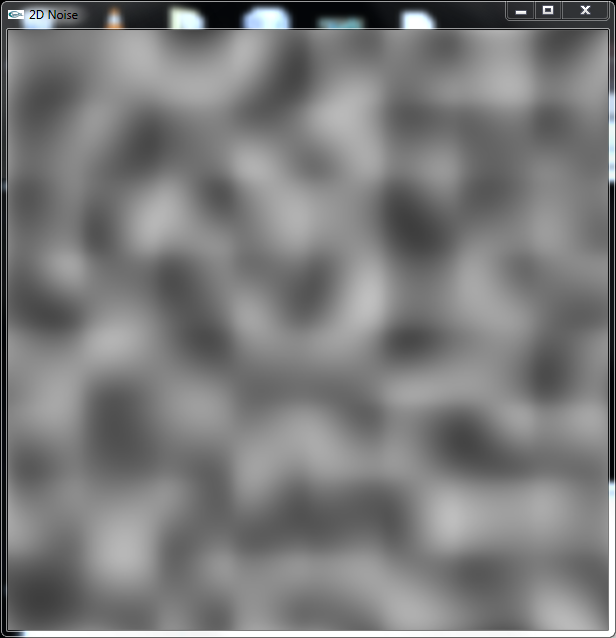 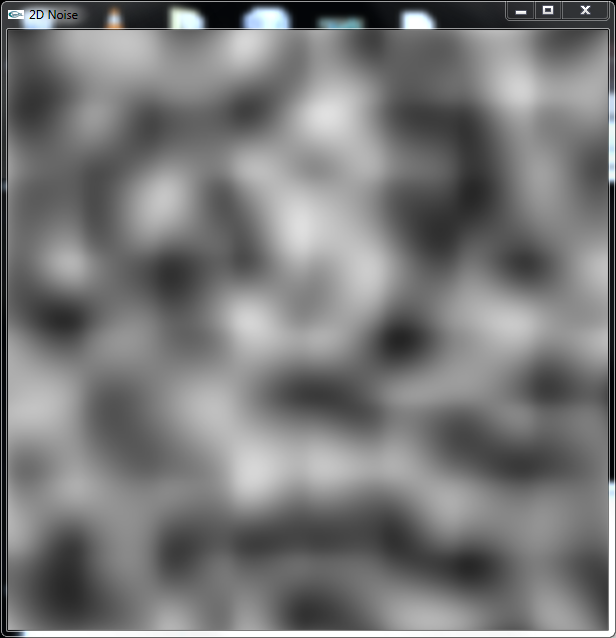 gradient noise
value+gradient noise
Noise Frequency
we can view our noise function f(x) as being one cycle of a periodic function
the function g(x) = f(2x) is a noise function with two cycles; i.e., g(x) has twice the frequency of f(x)
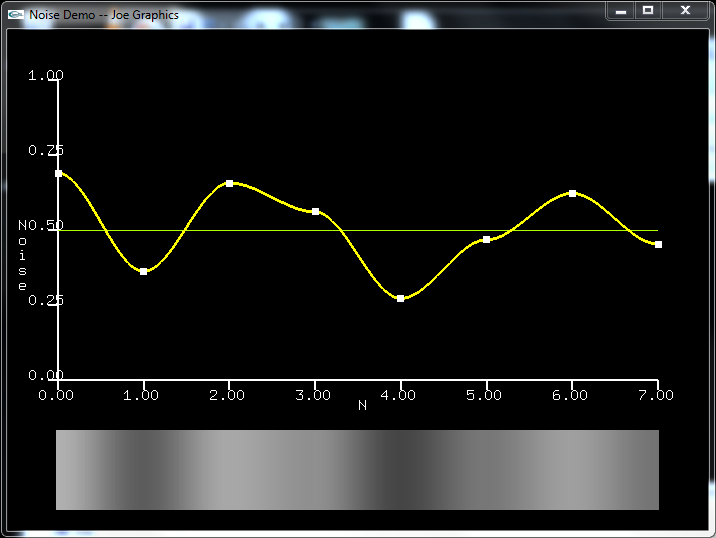 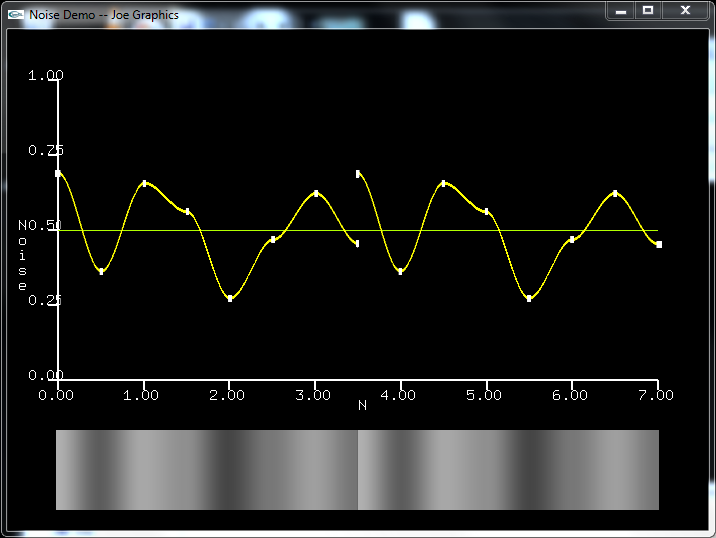 f(x)
g(x)
Noise Octaves
obviously g(x) is not a good noise function
it is by construction periodic
however, it will have more fine scale detail
g(x) is called an octave of f(x) 
the ratio of their frequencies is 2:1
consider h(x) = f(x) + g(x) 
this might hide the obvious periodicity while providing the fine scale detail
 the magnitude might be too big though
Noise Octaves
consider h(x) = f(x) + (½)g(x) = f(x) + (½)f(2x) 
this is called two octave 1/f noise or two octave fractional Brownian motion (FBM) noise
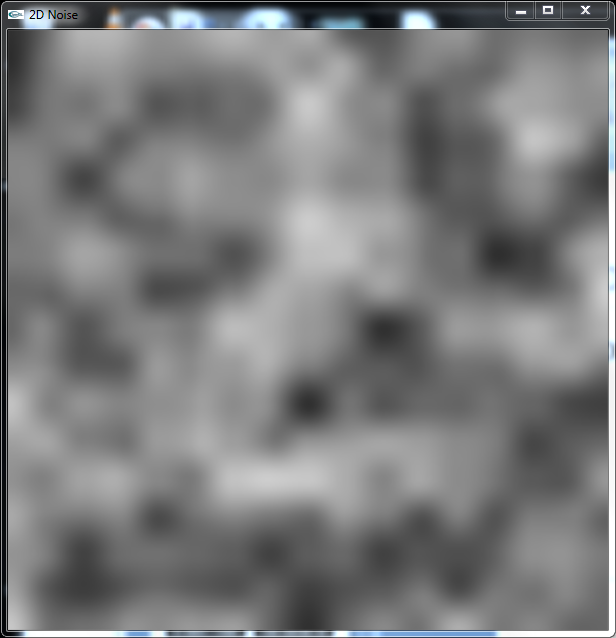 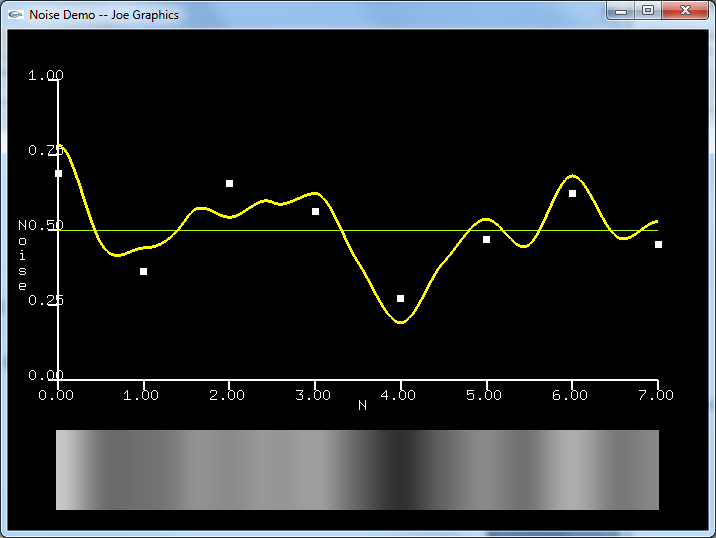 Noise Octaves
consider f(x) + (½)f(2x) + (½)(½) f(4x) 
three octave 1/f or FBM noise
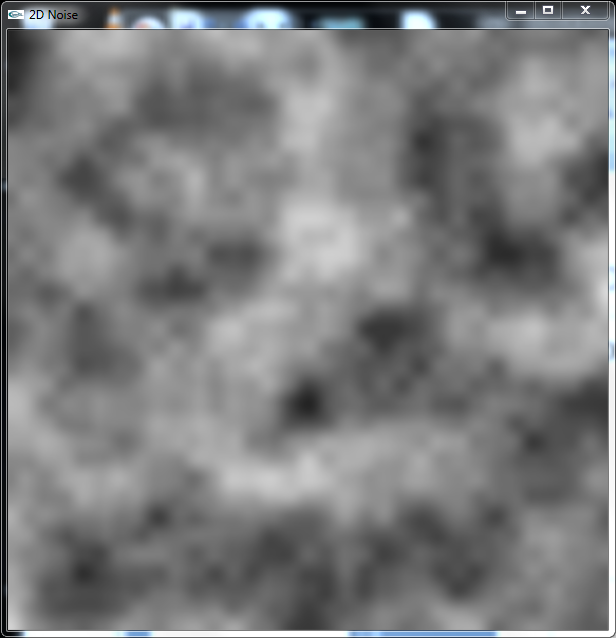 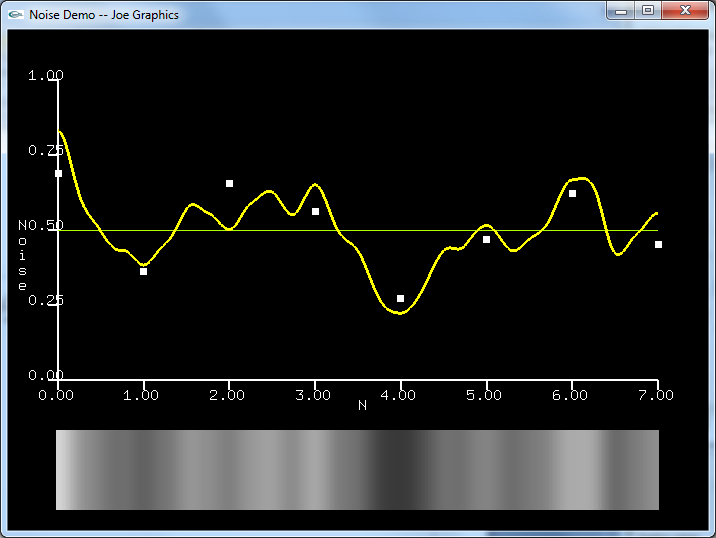 Noise Octaves
consider
five octave 1/f or FBM noise
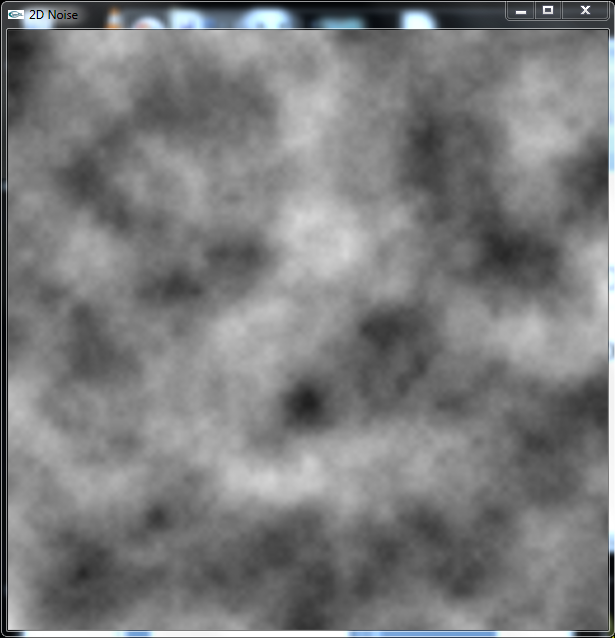 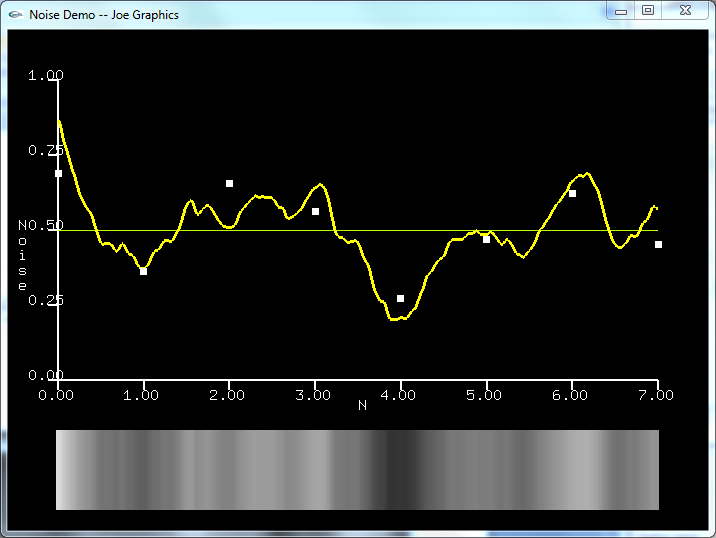 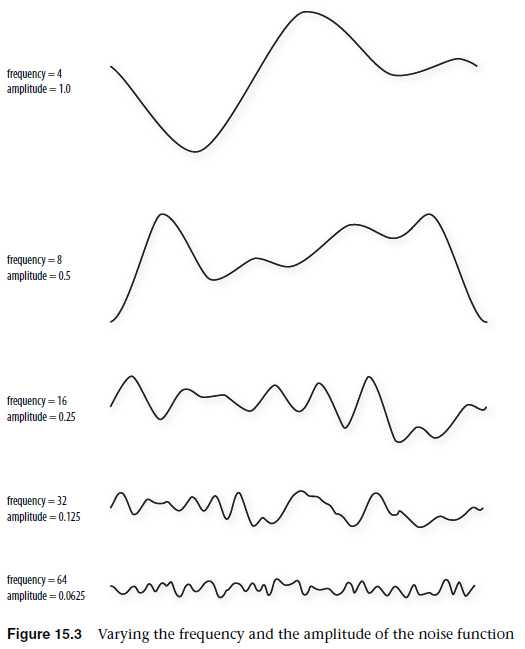 “OpenGL Shading Language, 3rd Edition”
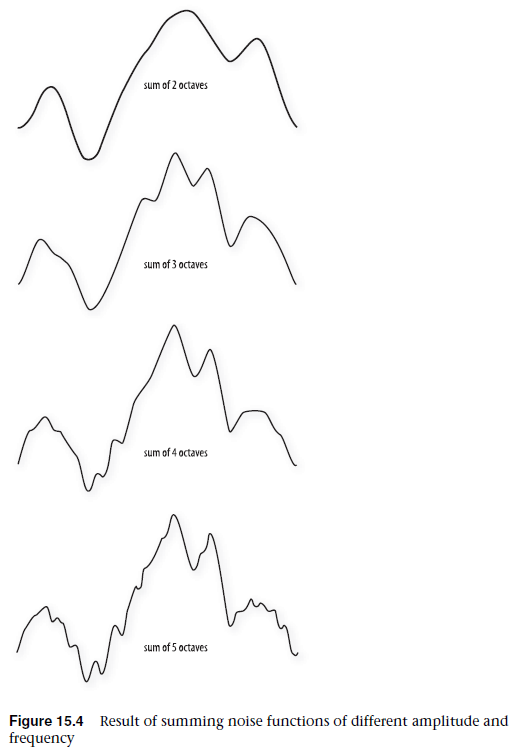 “OpenGL Shading Language, 3rd Edition”
noisegraph
noisegraph is a program distributed with glman that lets you experiment (a bit) with lattice noise textures